Peningamál 2024/1
Myndir
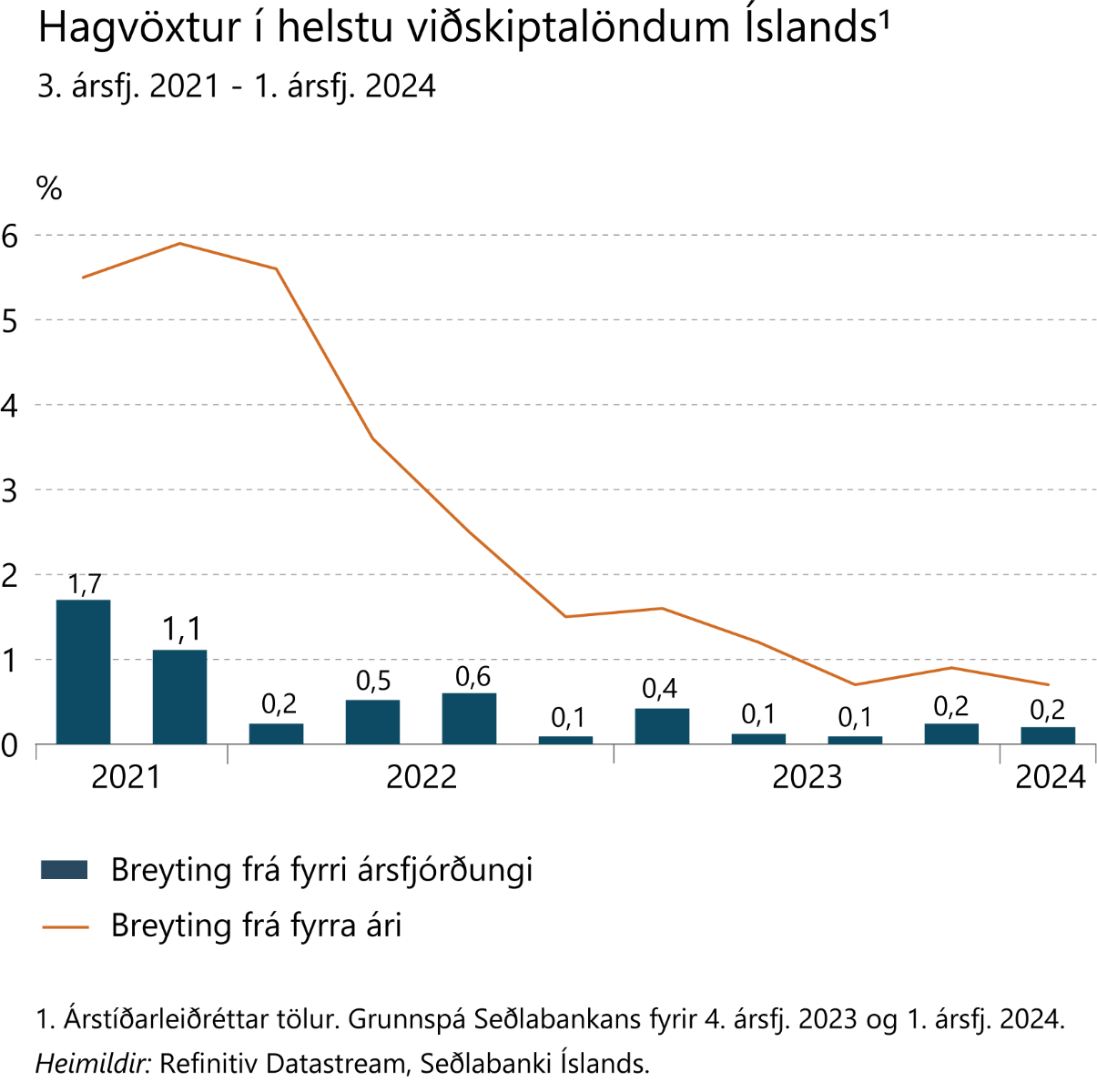 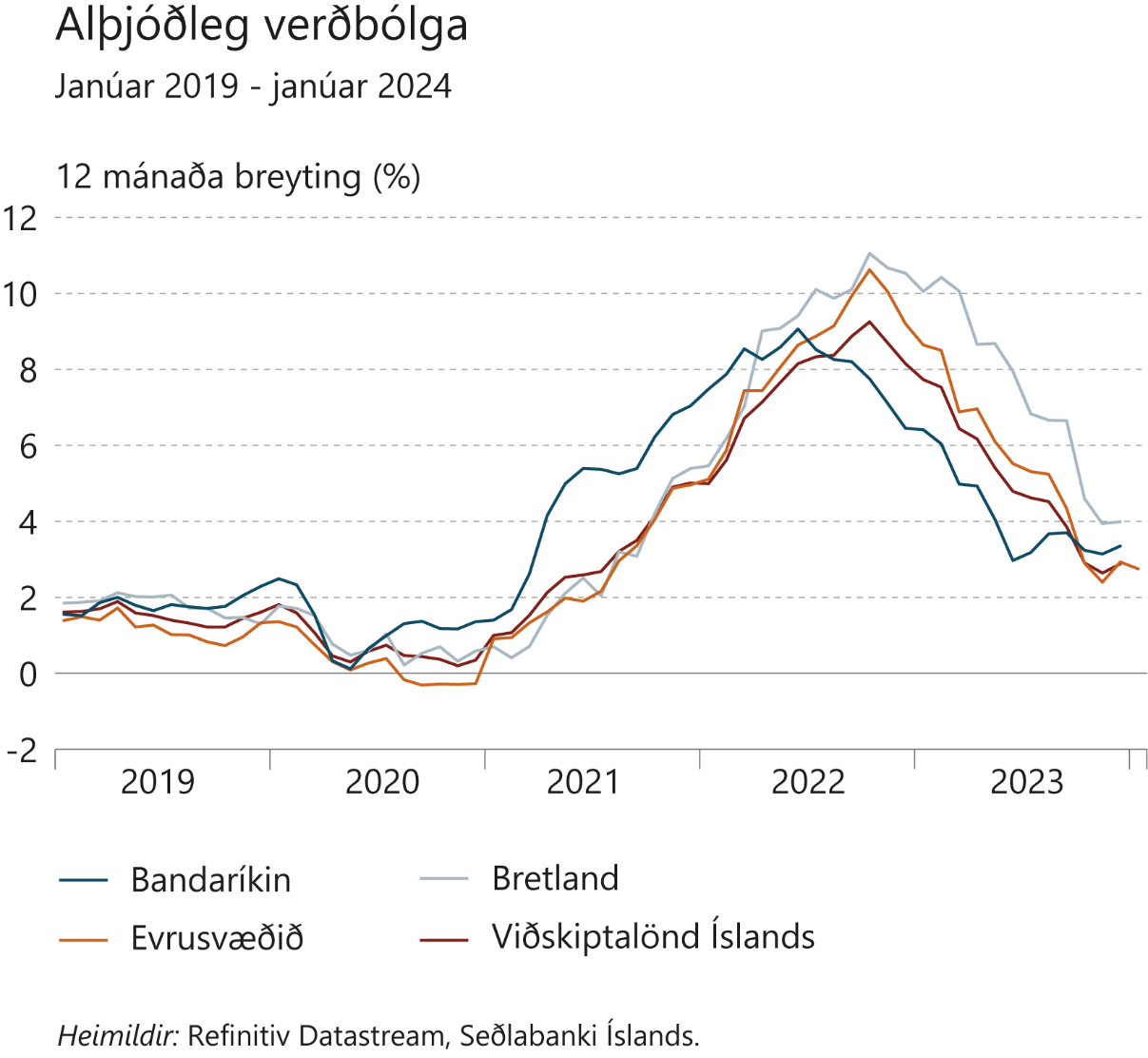 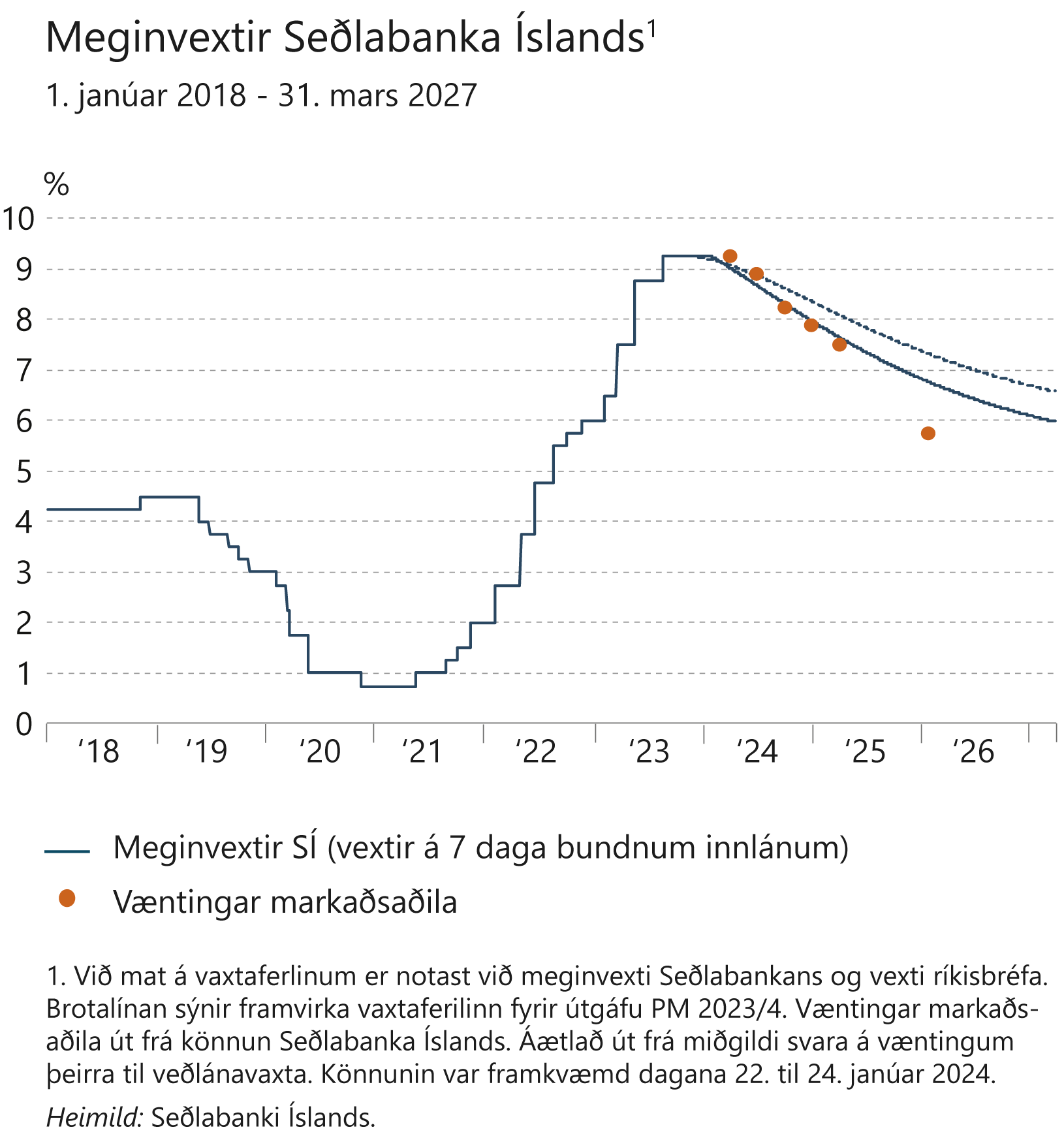 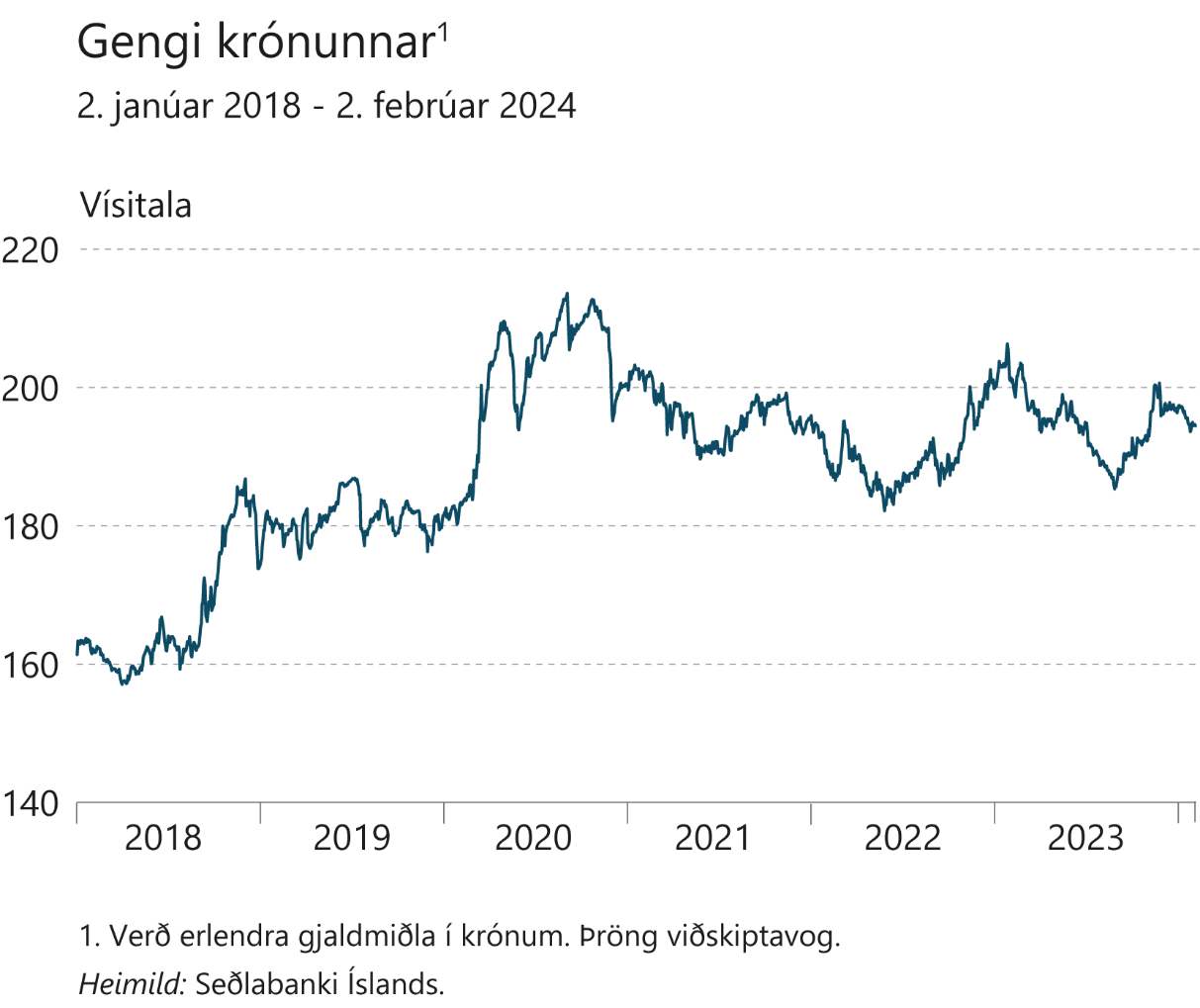 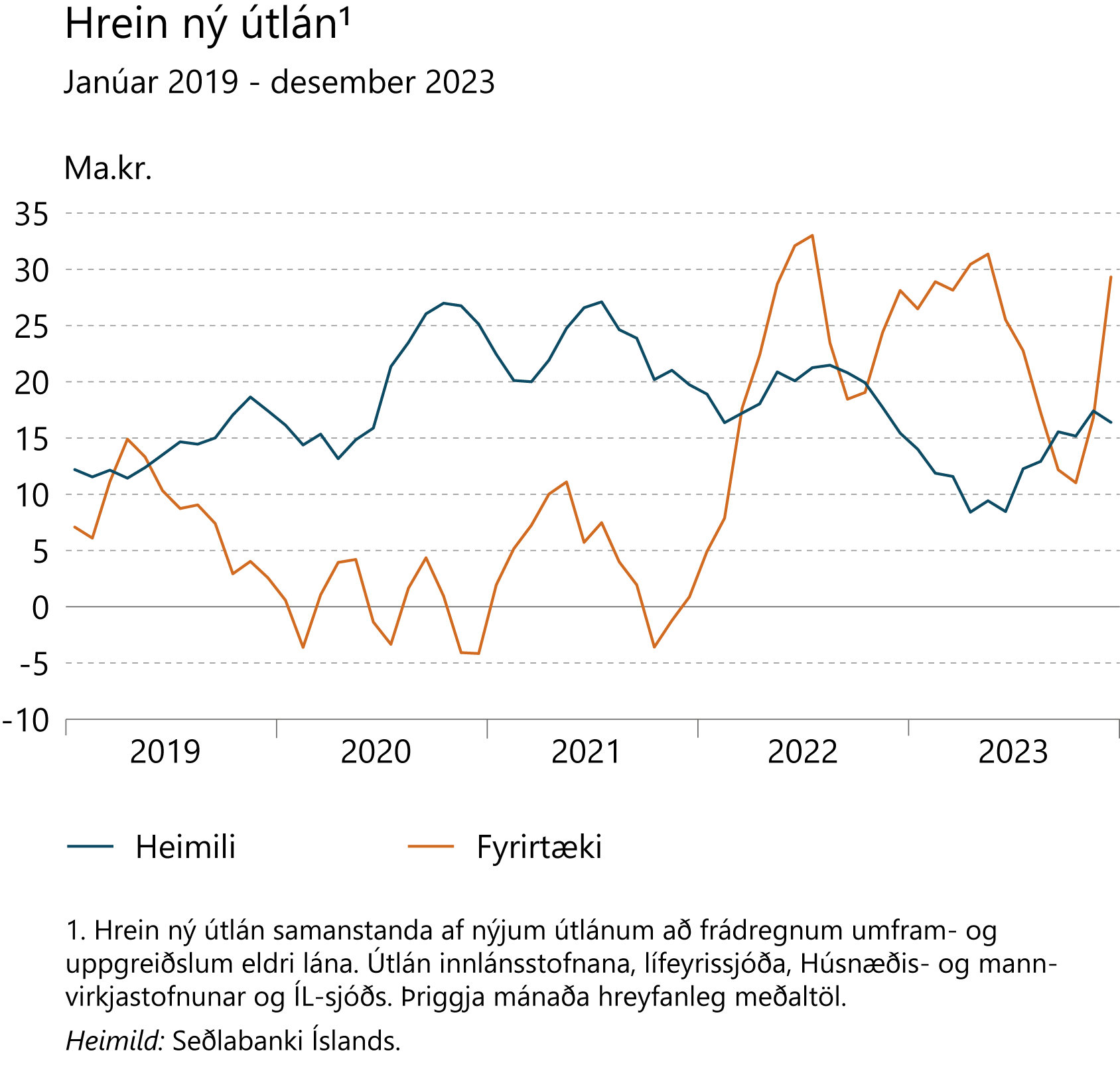 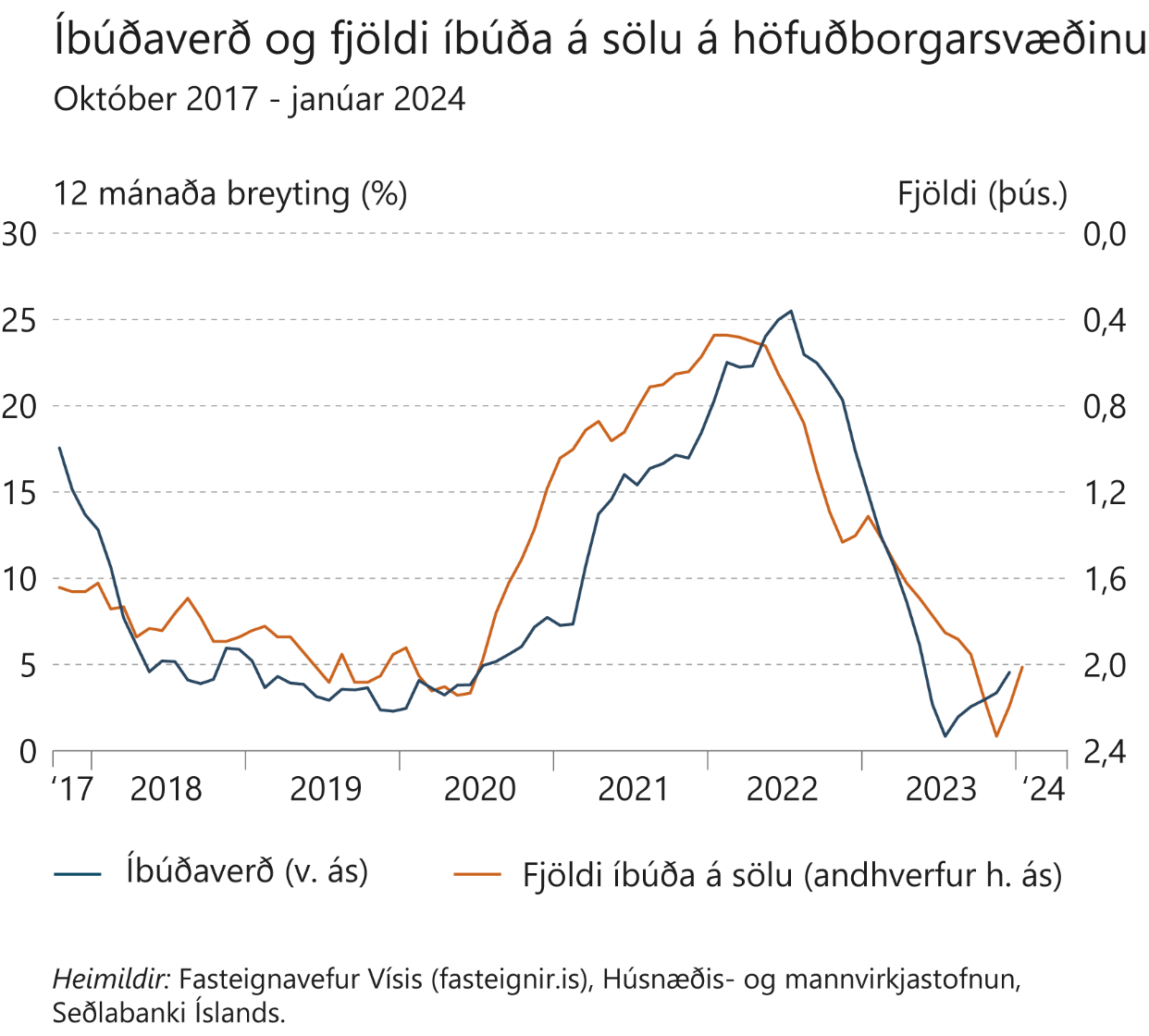 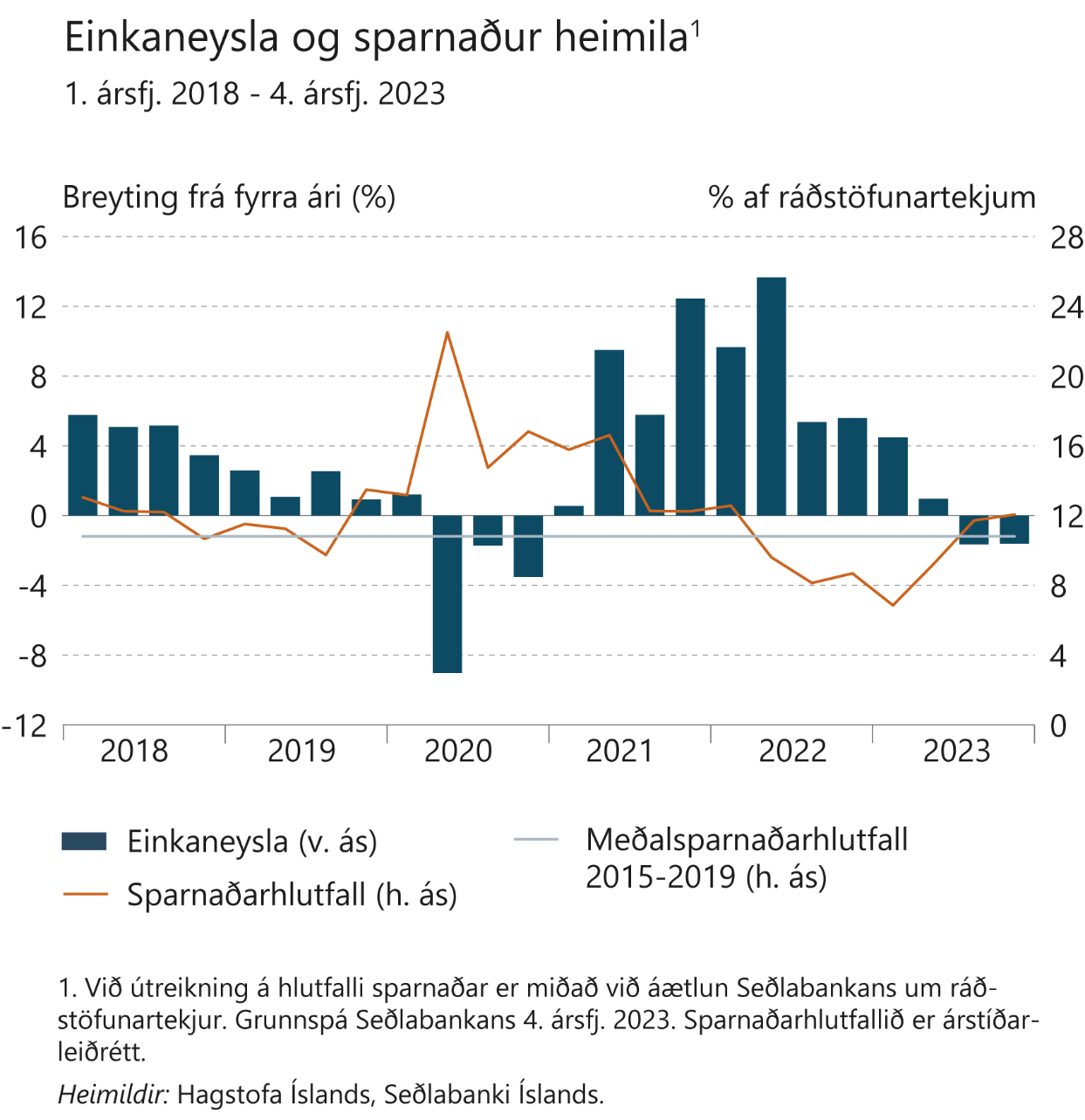 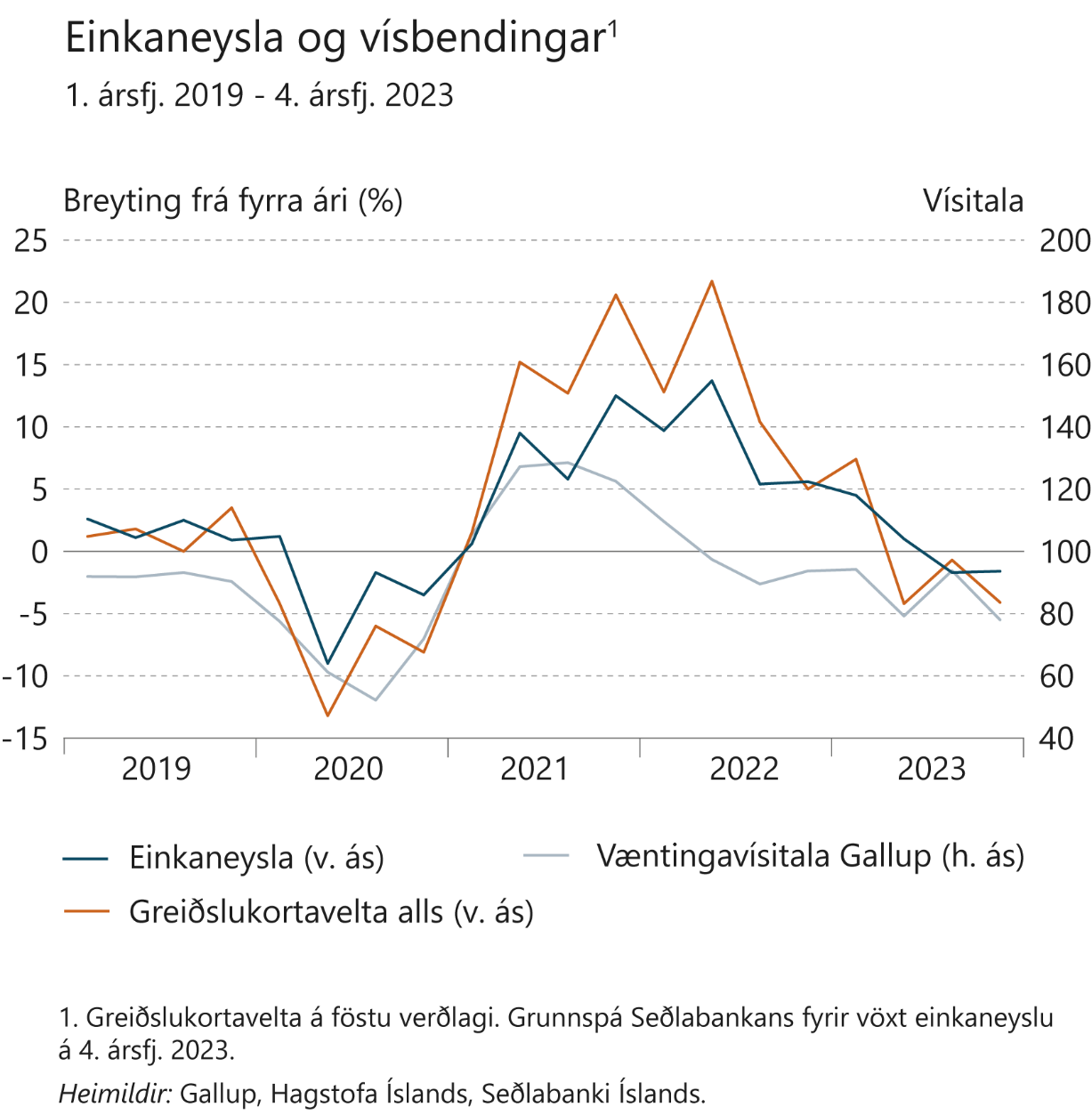 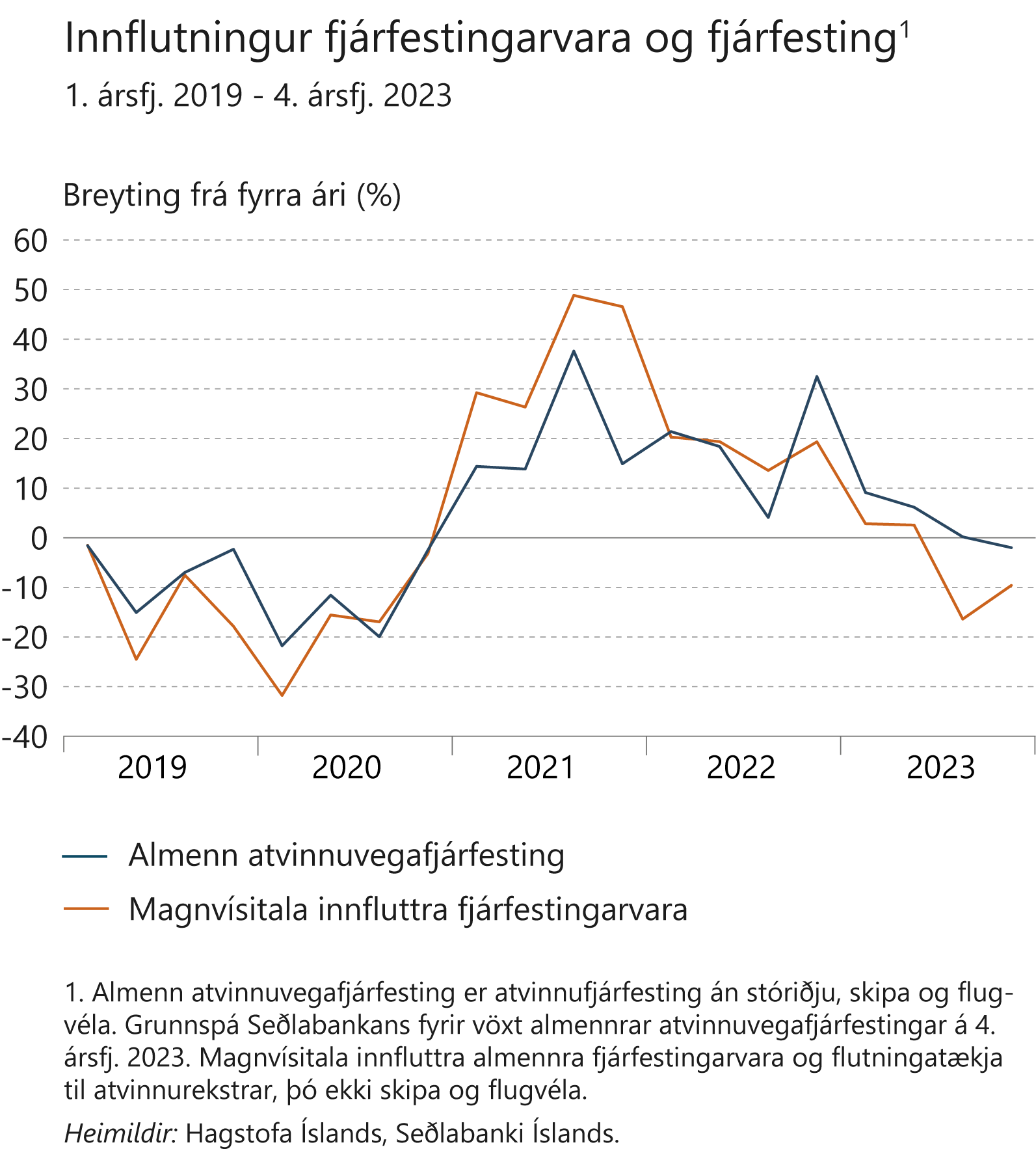 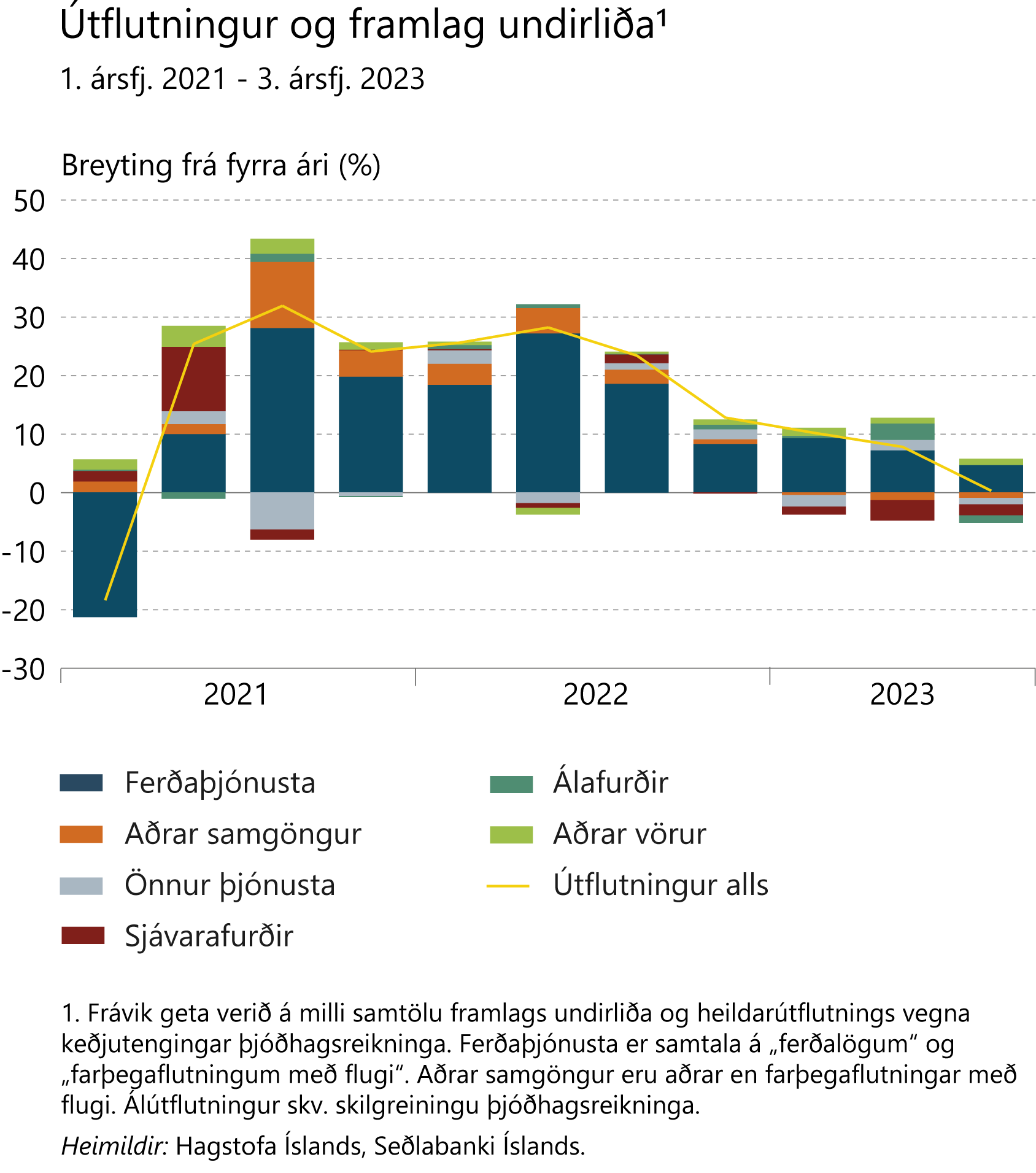 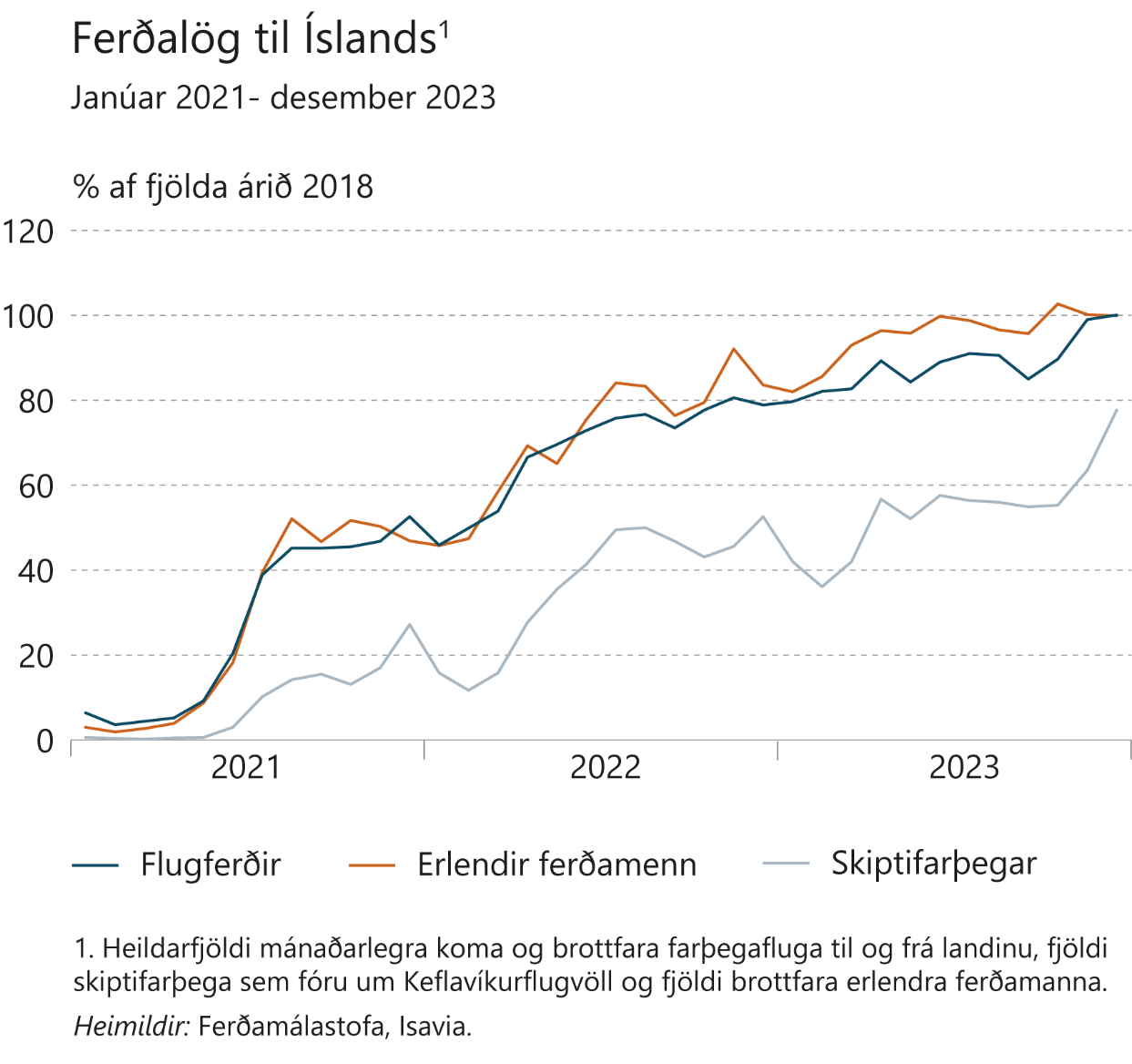 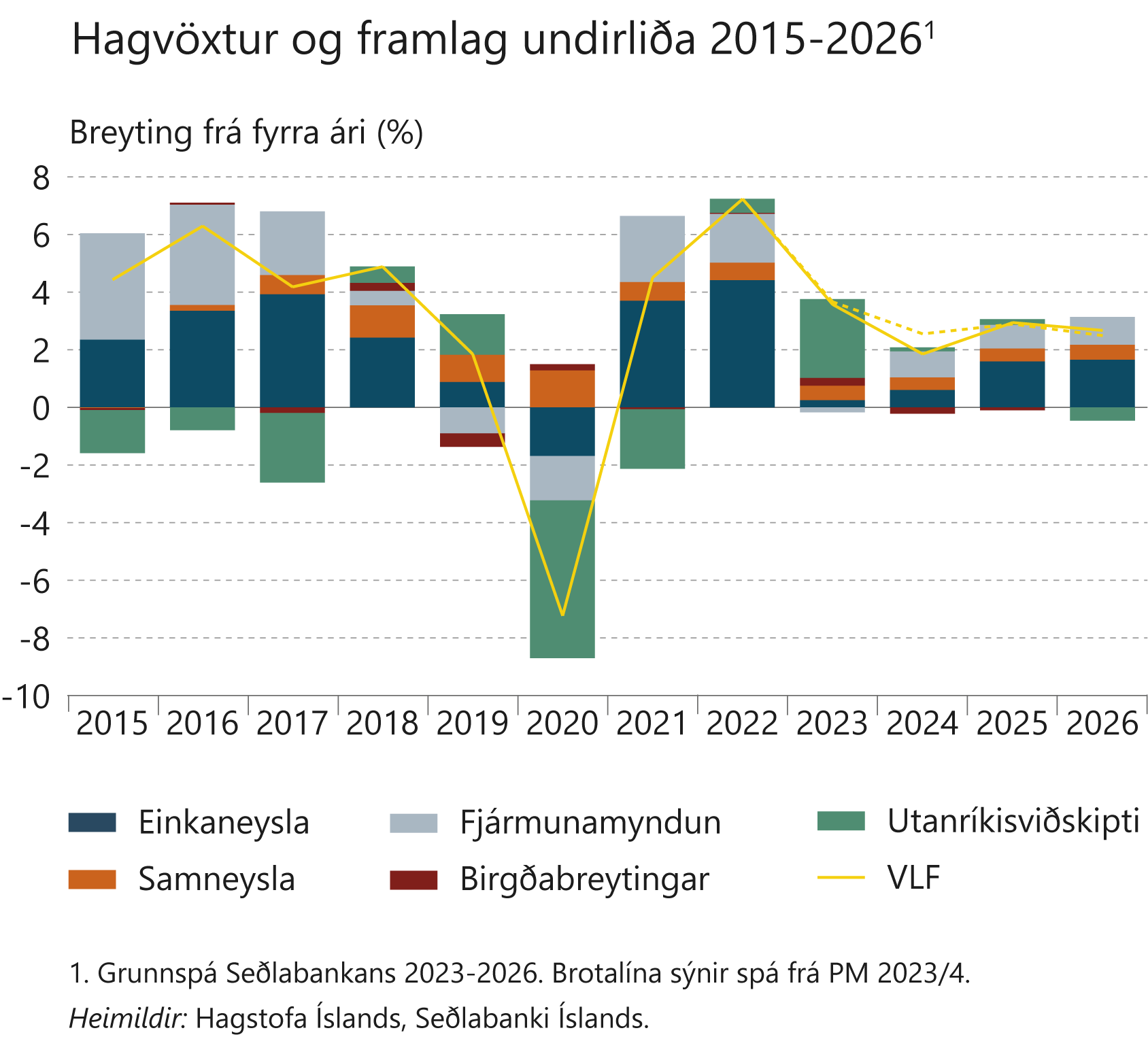 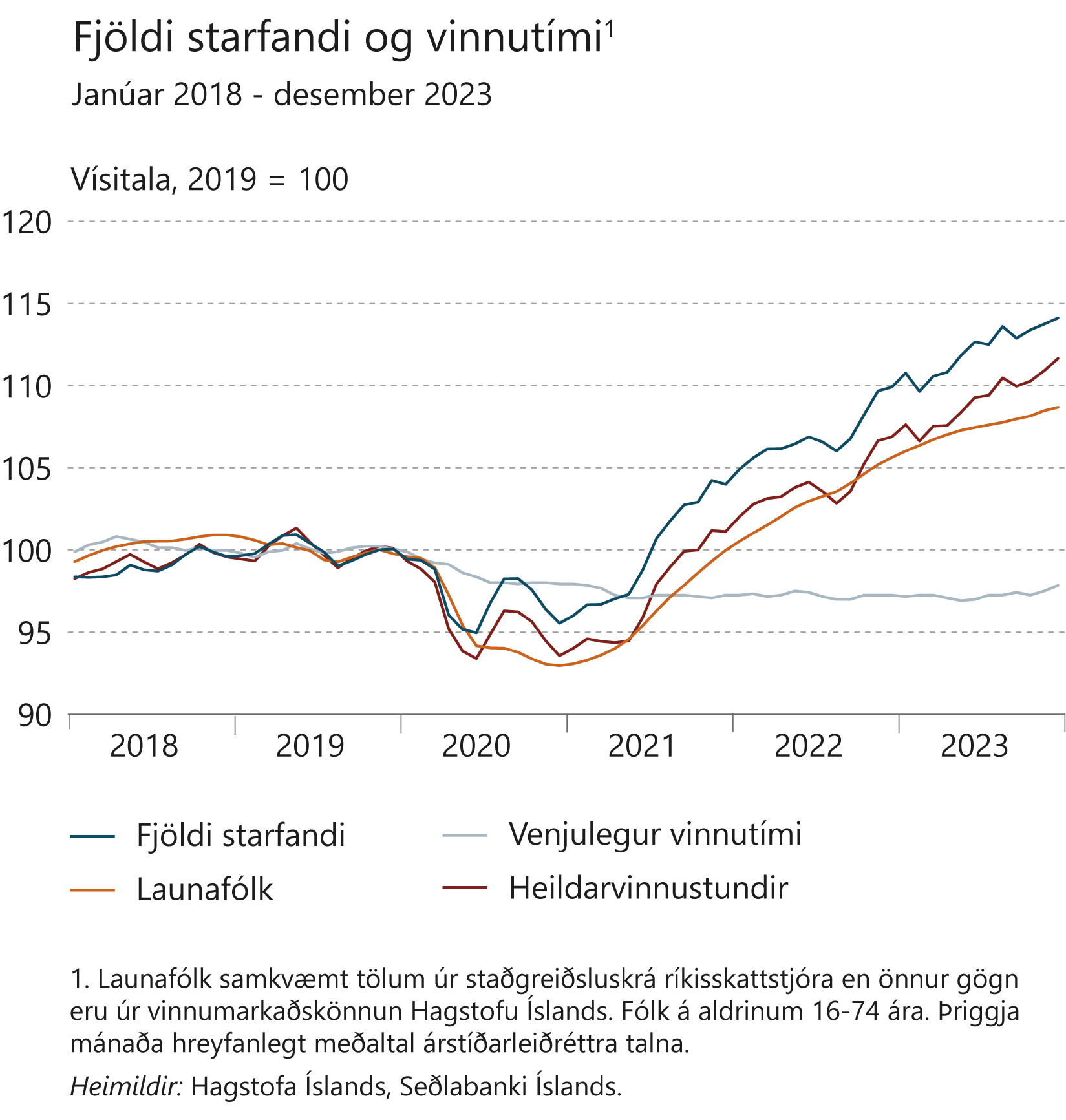 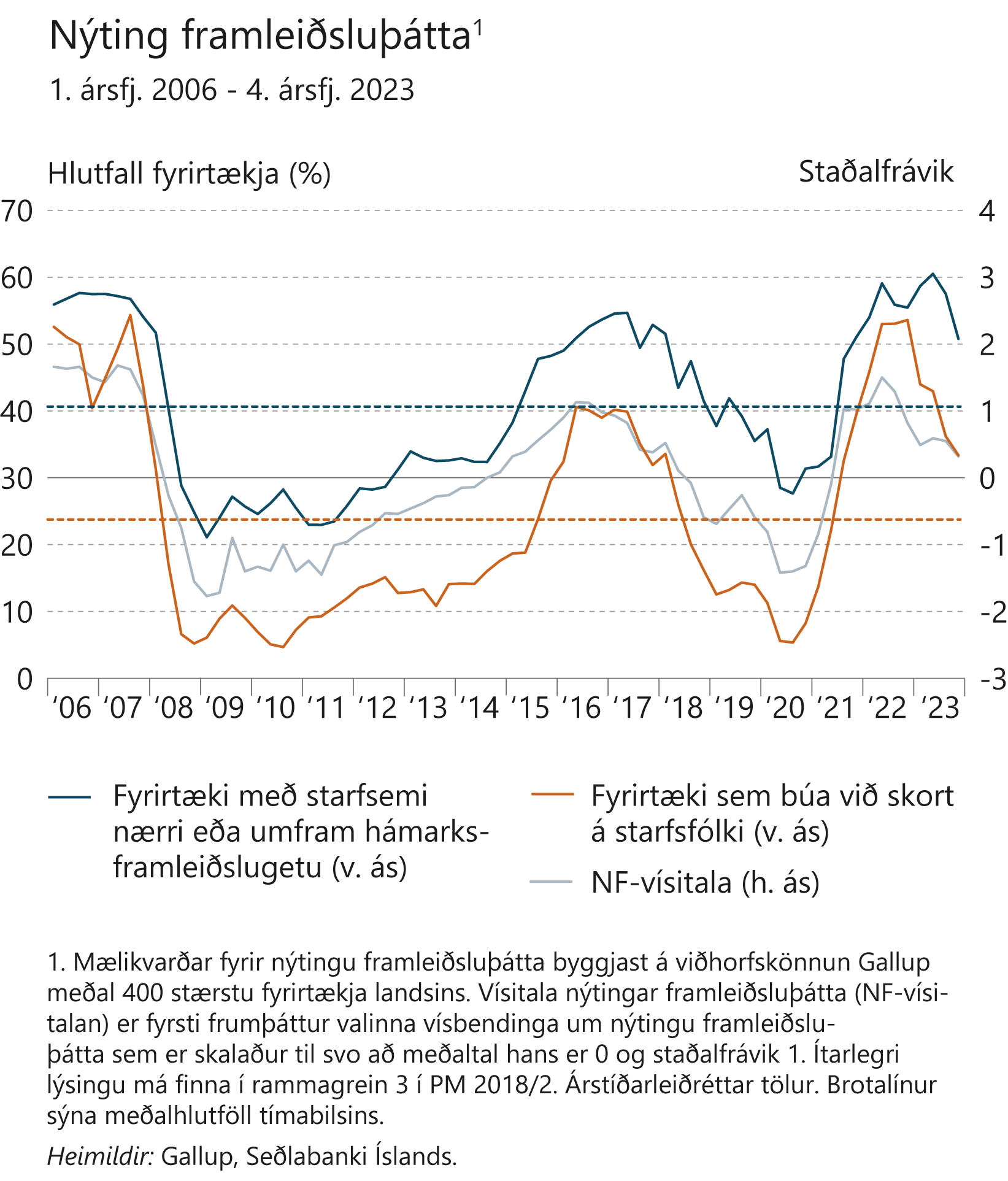 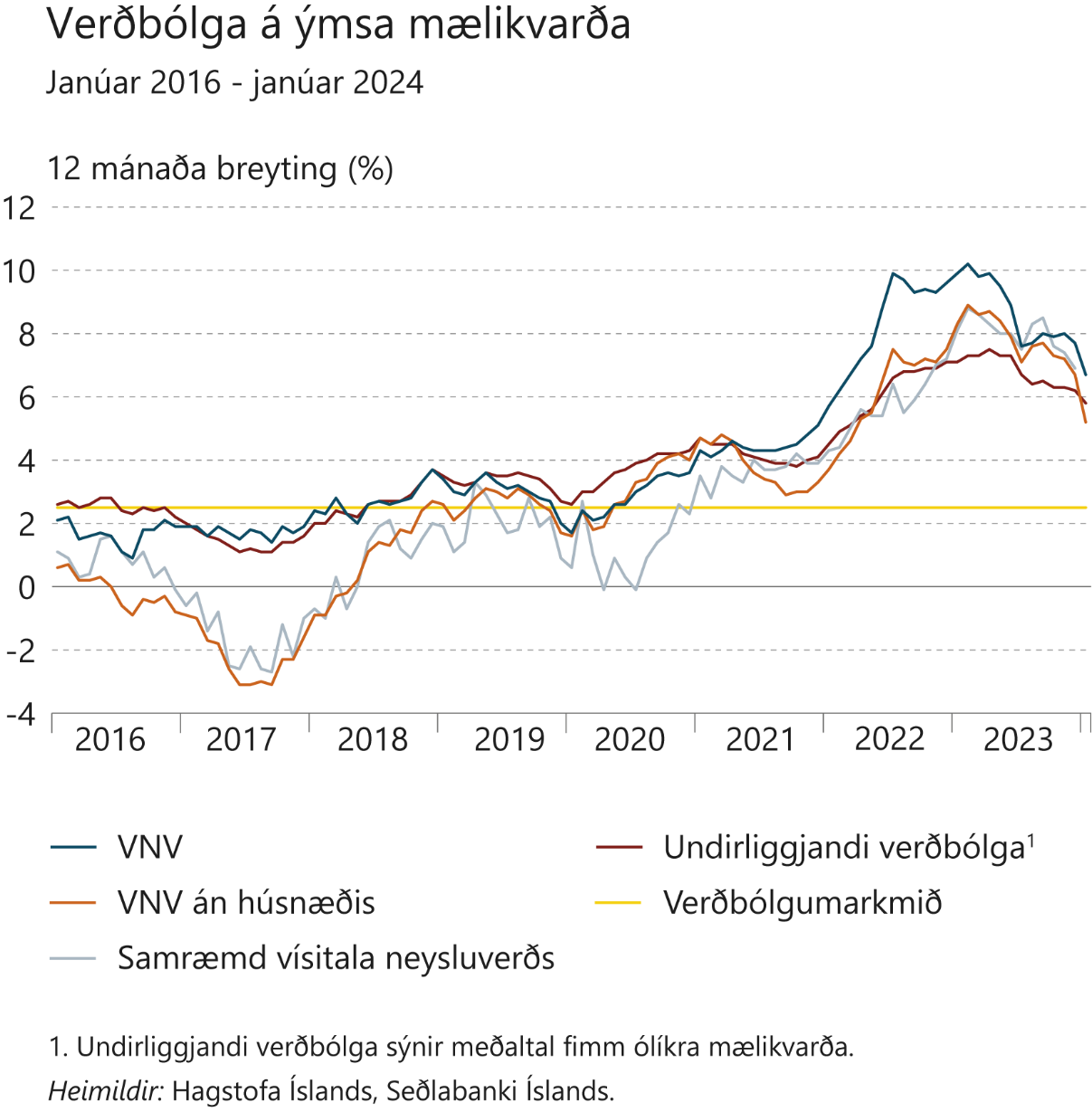 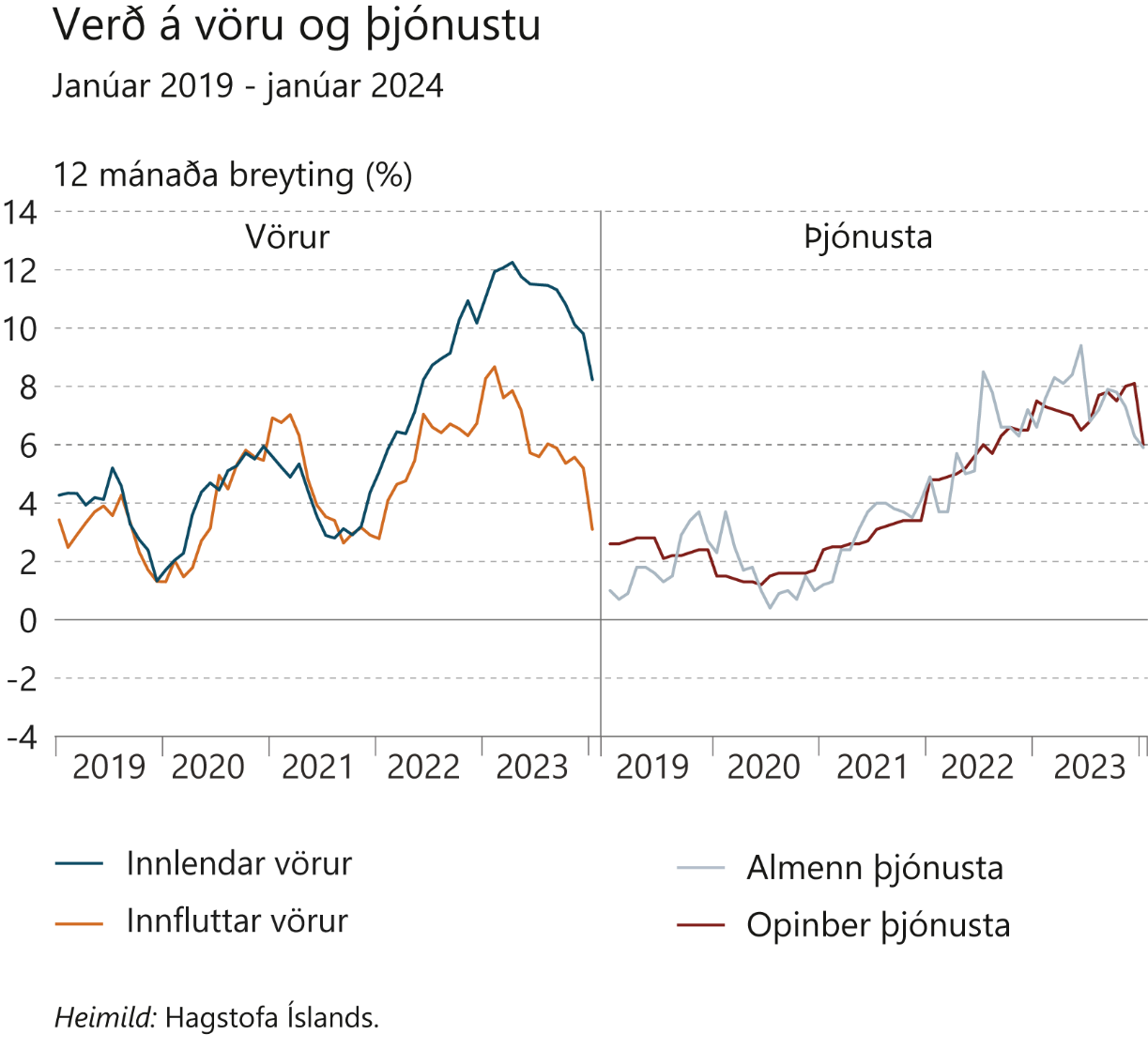 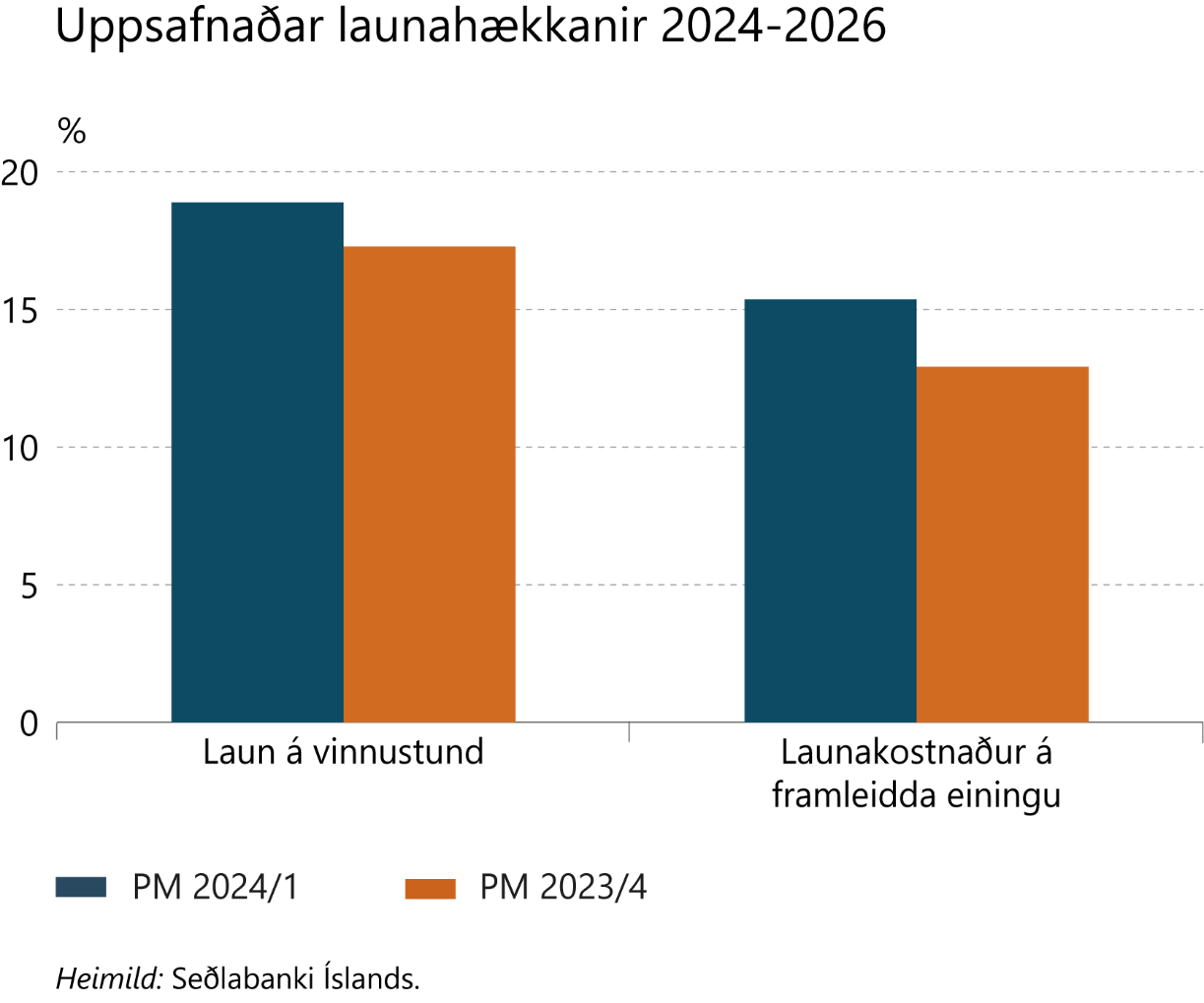 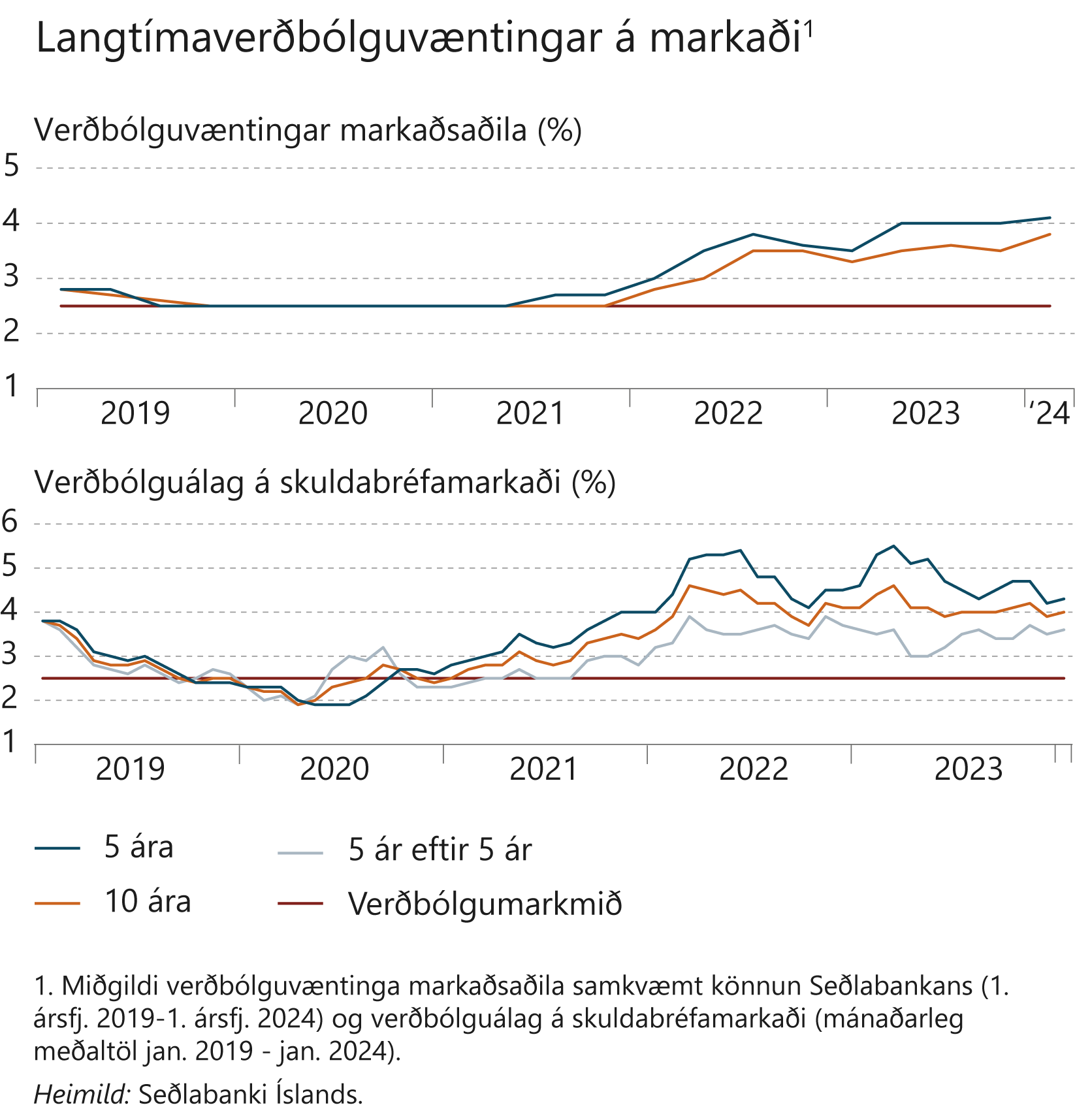 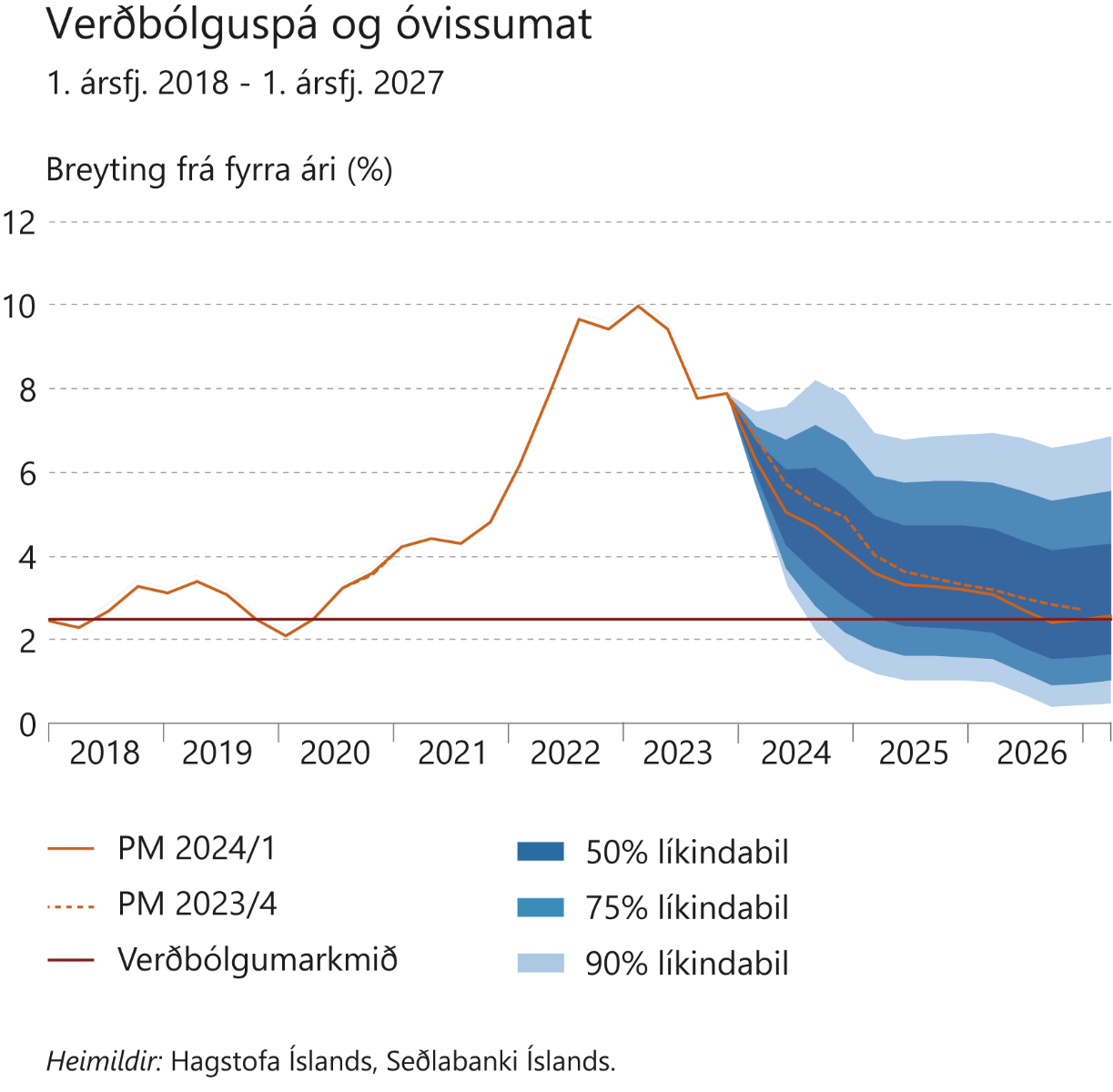